Možnosti fyzioterapie ve sportu
Tomáš Dvořák
Klinika komplexní rehabilitace
MONADA
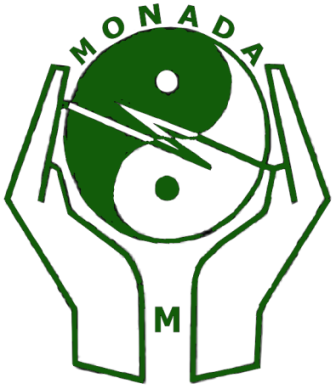 Složky sportovního pohybu
Síla 

Rychlost 

Vytrvalost

Obratnost , koordinace
Koordinace (soulad pohybů a orgánů)
Elegance a lehkost pohybu
Schopnost zvládat složité pohybové dovednosti v závislosti na změnách zevního prostředí
Schopnost provádět izolované pohyby

Výsledek                Ekonomika a efektivita pohybu
                               Nábor svalových vláken – adekvátní 		                 síla,  prevence poranění                       		         Schopnost relaxovat i během silových 			      aktivit
                               Přípravné období
Motorické učení
2-3 týdny  - základní fixace nových pohybových vzorů
5-6 měsíců – dokonalé zvládnutí pohybového vzoru i ve stresové situaci

Ovlivněno schopností vnímat sebe sama v prostoru  - ideomotorické funkce

Specifika dětí – formativní vliv svalů na rostoucí 		        		     skelet
Dyspraxie – „nešikovnost“ -  rozvoj po 2. roce života
					     nejvíce  předškoláci
Přesnost pohybu  - mozečkové funkce – inhibiční charakter (izolovaný pohyb)
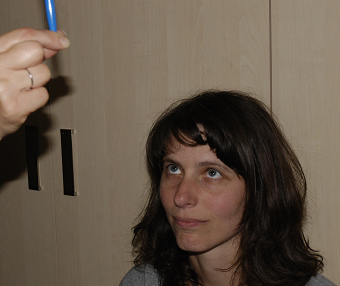 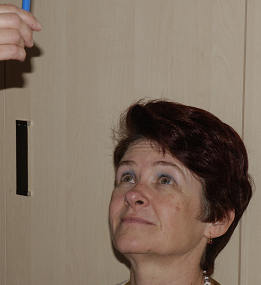 Strečink  X  koordinační cvičeníDůsledky
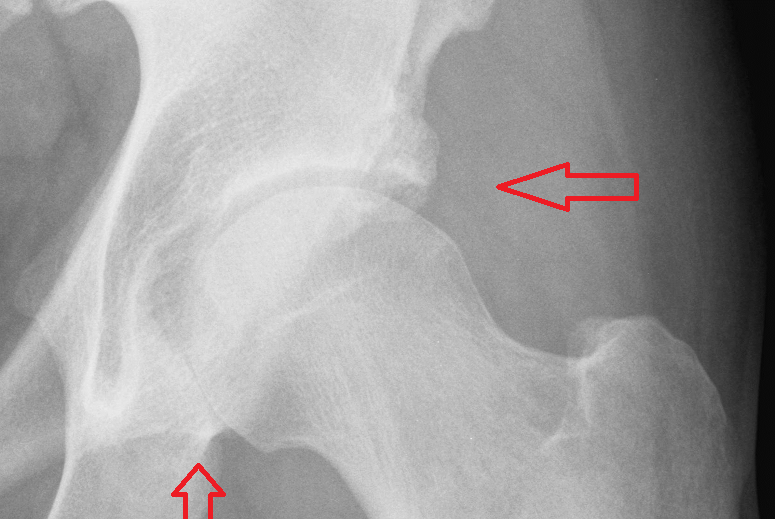 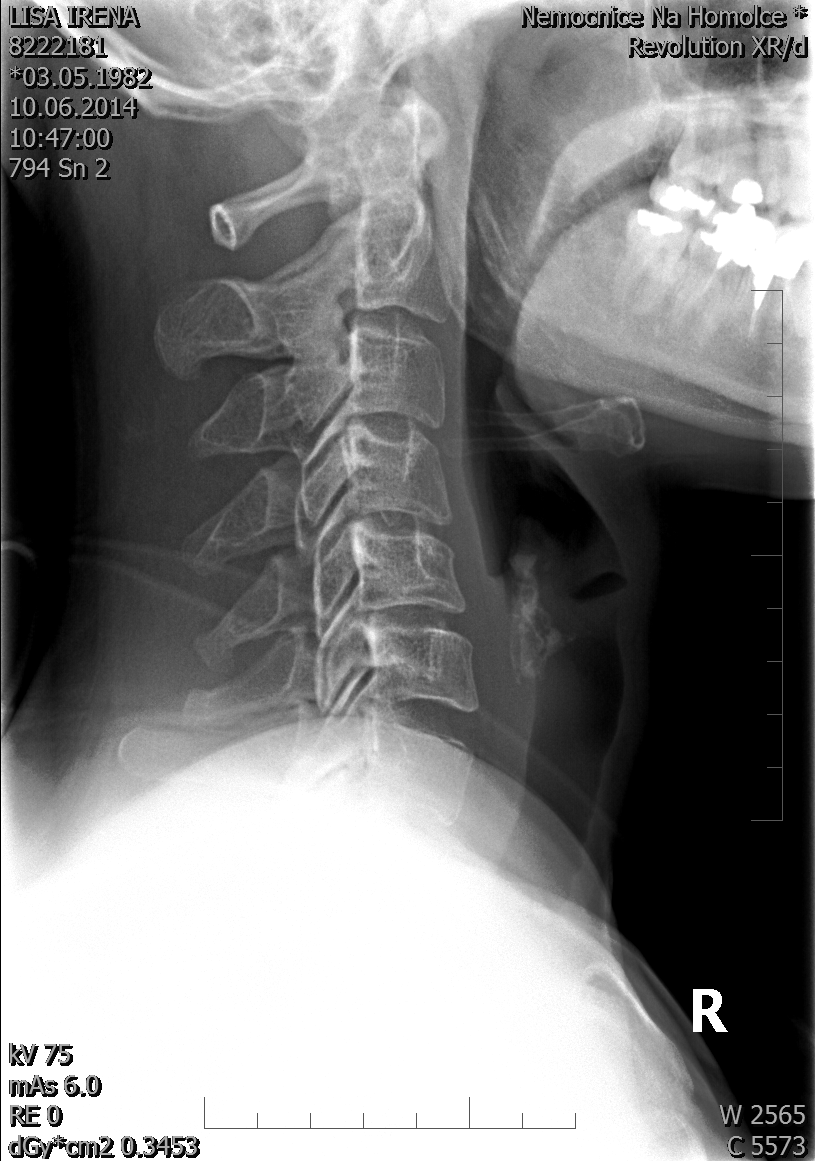 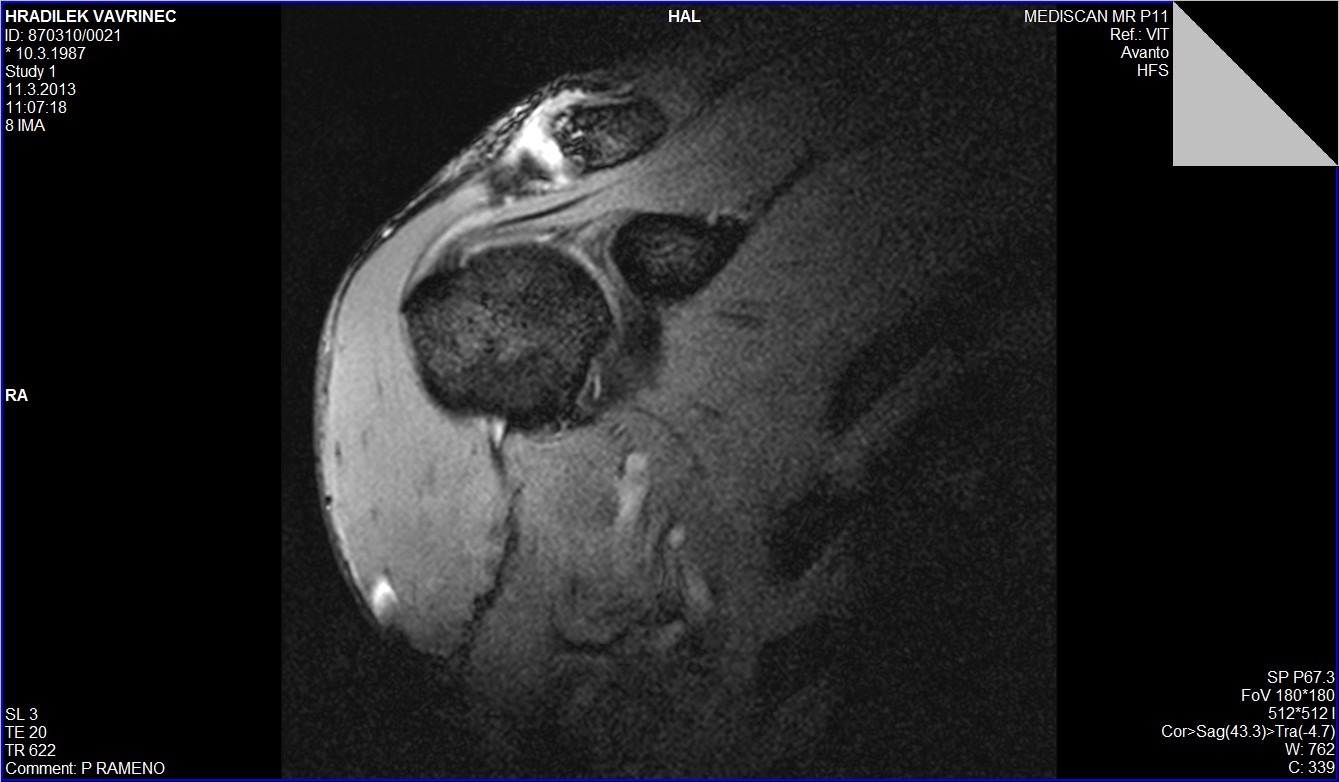 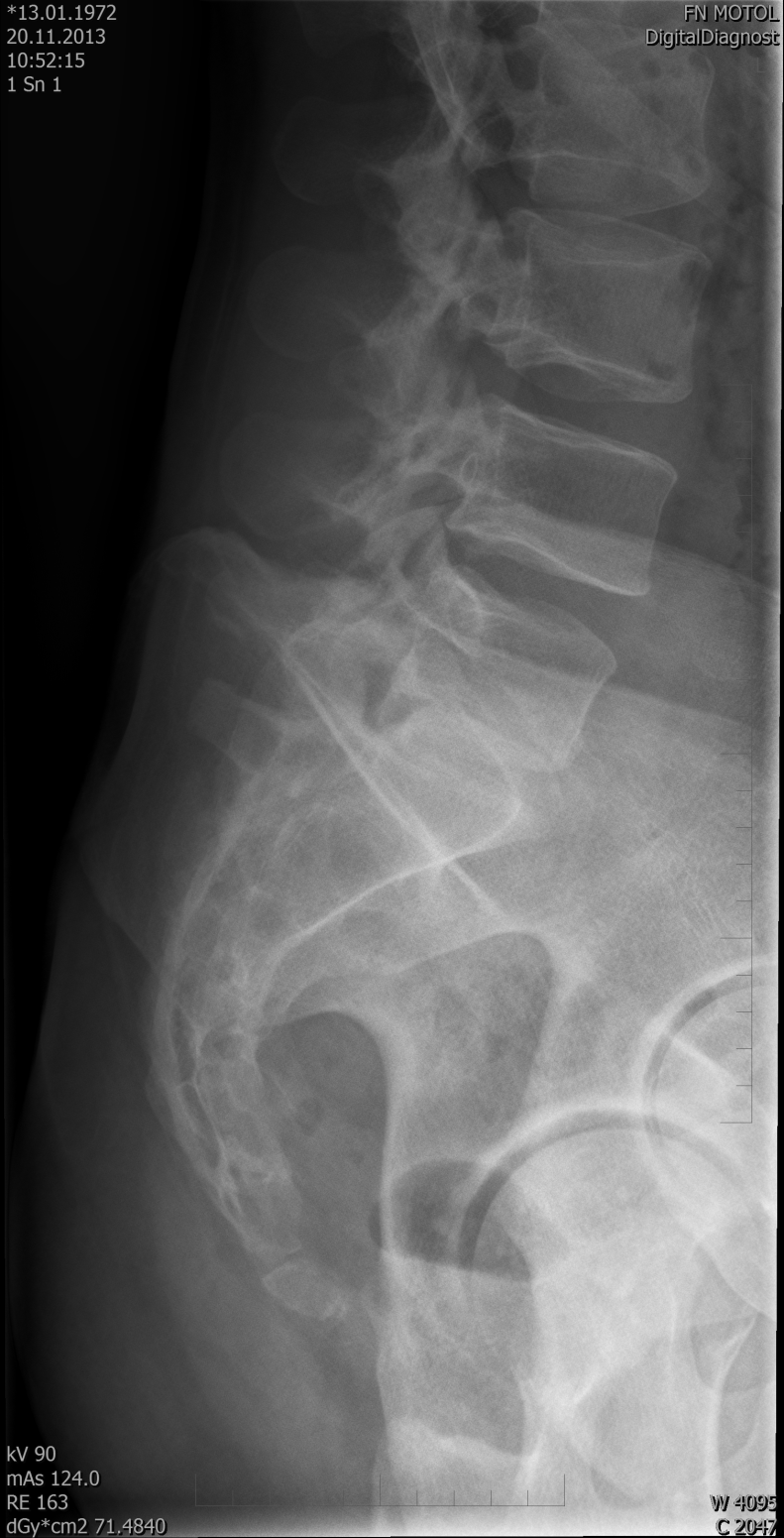 TRAUMATA POHYBOVÉ SOUSTAVY VE VODNÍM SLALOMU
Luxace ramenních kloubů ( K, C)
 Vertebrogenní potiže, diskopatie (K, C2-zadák)
 Svalová traumata ( C1, C2-háček)
Traumata skeletu- únavové zlomeniny (listhesis)
Ortopedické poruchy
Děkuji za pozornost